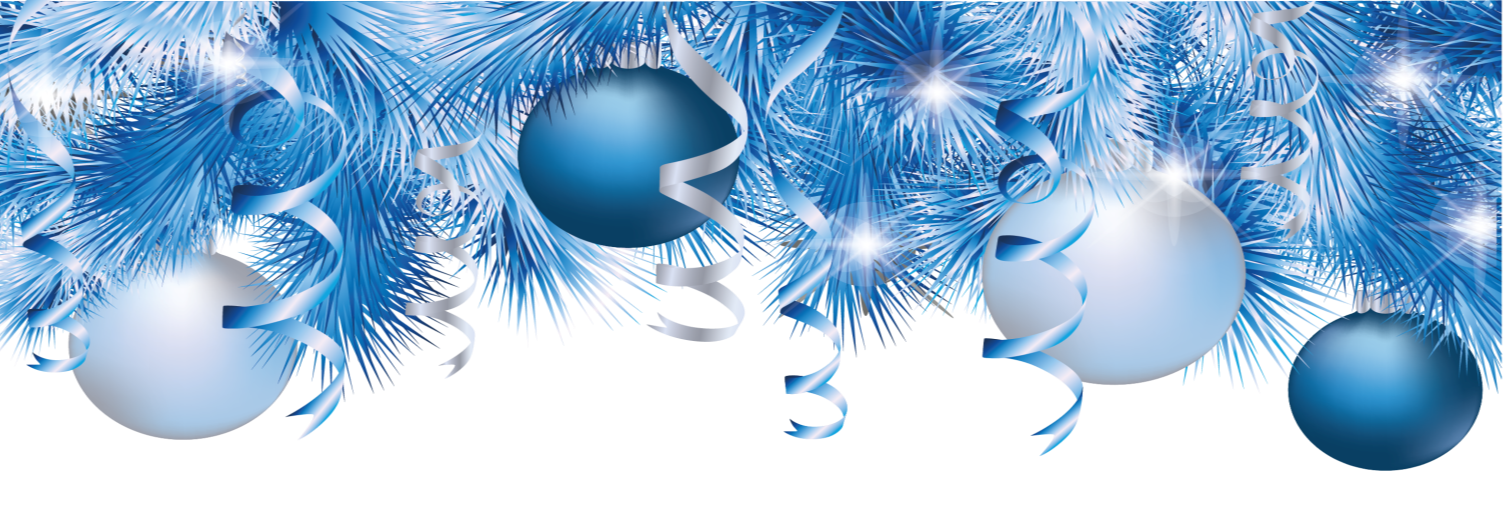 Правила поведения 
во время зимних каникул
Гривенская сельская библиотека
Пришла зима. Трещат морозы. 
И щиплет уши, щёки, нос. 
ОДЕНЬСЯ ЛУЧШЕ ПОТЕПЛЕЕ, 
Чтоб очень сильно не замёрз.
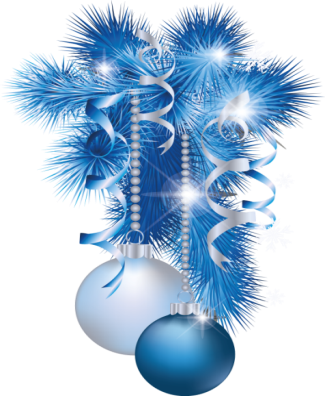 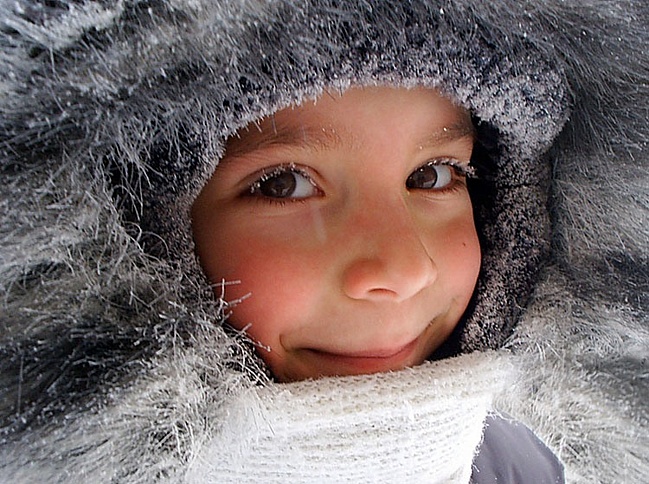 Если любишь с ветерком лихо покататься,
За машины часто ты любишь зацепляться,
Значит, плохо ты учил Азбуку дороги.
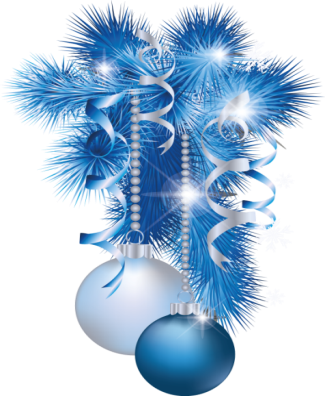 Так легко переломать руки, да и ноги. 
Кататься с горки так прекрасно, 
НО У ДОРОГ ВСЕГДА ОПАСНО. 
Мчатся по дорогам быстрые машины. 
Можете попасть вы прямо к ним под шины.
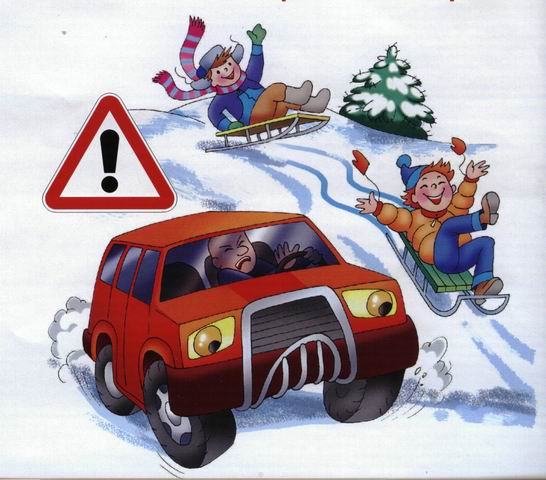 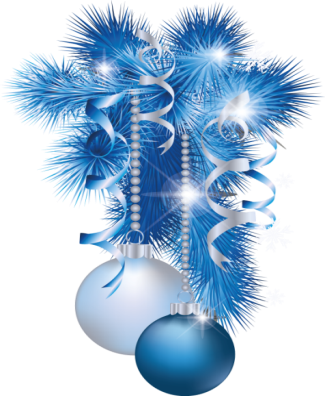 Когда на санках быстро едешь
С горы высокой прямо вниз,
Ты друга можешь не заметить
И ЖДЁТ ТЕБЯ, КОНЕЧНО, ГИПС.
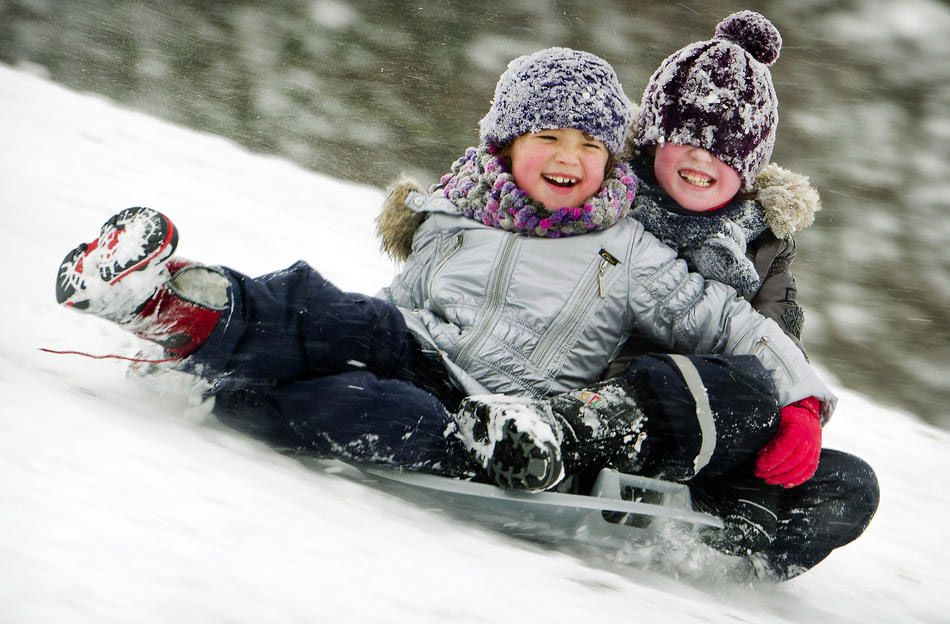 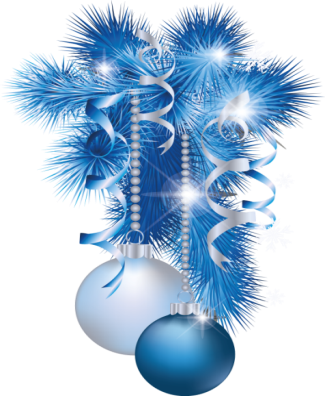 Не ходи под крышей-
На крыше снег и лёд.
СОСУЛЬКИ МОГУТ ПАДАТЬ,
Когда кто-то идёт.
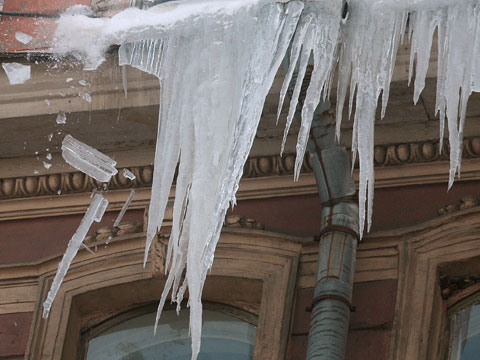 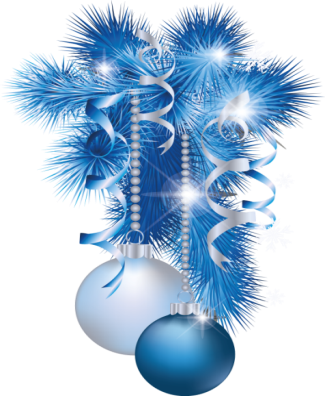 Когда мороз до минус двадцать,
С друзьями ты идёшь гулять.
Но прежде, чем в снежки играть,
ЗАПОМНИ! ЛЁД НЕЛЬЗЯ БРОСАТЬ!
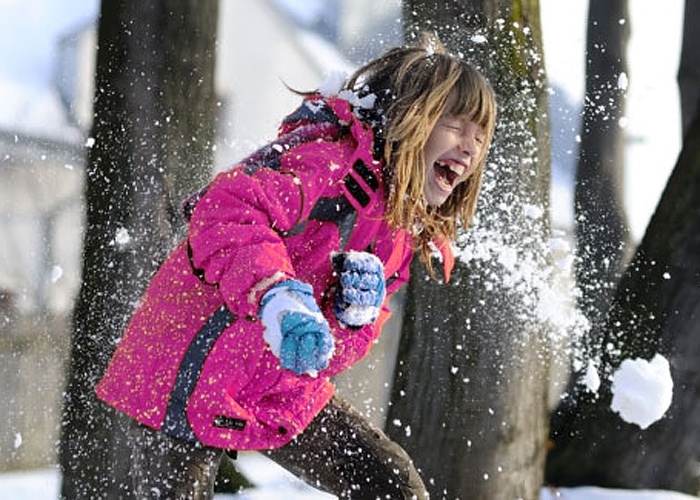 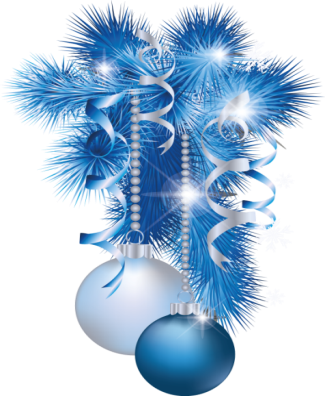 Пещеры в снегу рыли ребята,
Играли они в игру «медвежата»,
Глубокий тоннель прорыли они,
НО ВЫХОД ОТТУДА НАЙТИ НЕ СМОГЛИ.
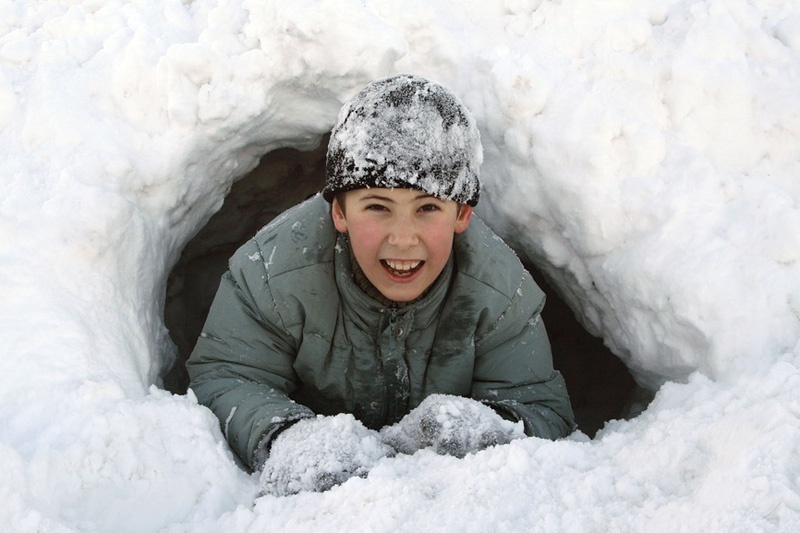 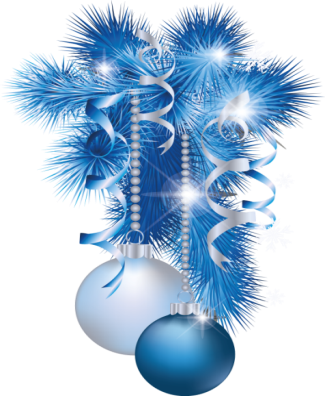 Если за окном метель, ты ложись скорей в постель.
И ИЗ ДОМА НЕ ХОДИ, ТЫ ПОГОДУ ПЕРЕЖДИ!
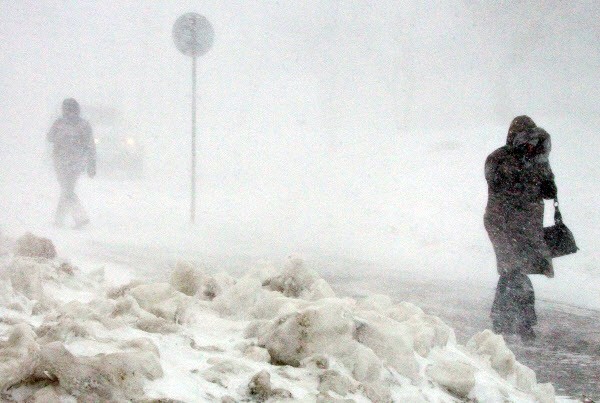 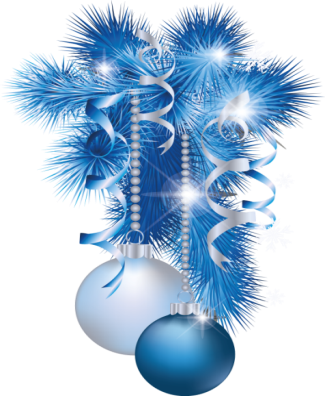 Снег летает и кружится, и под ноги к нам ложится.
В рот его ты не бери, он весь грязный изнутри.
Грязь – вредна, она опасна, в ней микробы – это ясно.
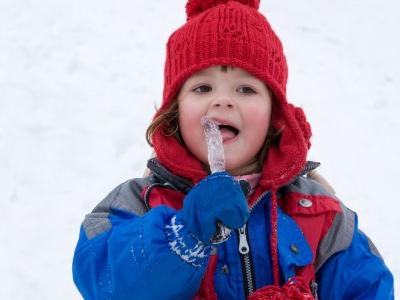 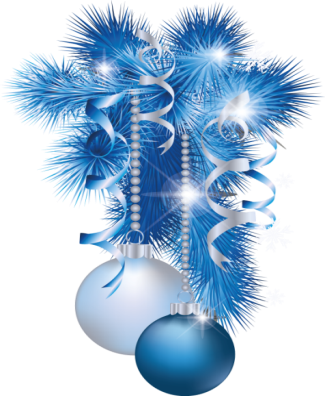 Не ходи зимой по льду: можешь ты попасть в беду – 
В лунку или в полынью – и загубишь жизнь свою.
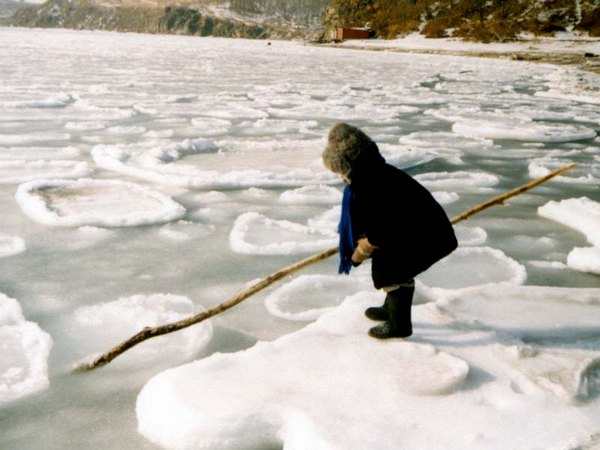 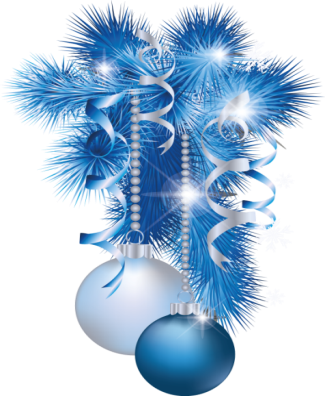 Когда мороз начнёт кусаться, лишь моржи идут купаться.
Если будешь закаляться - тебе мороза не бояться.
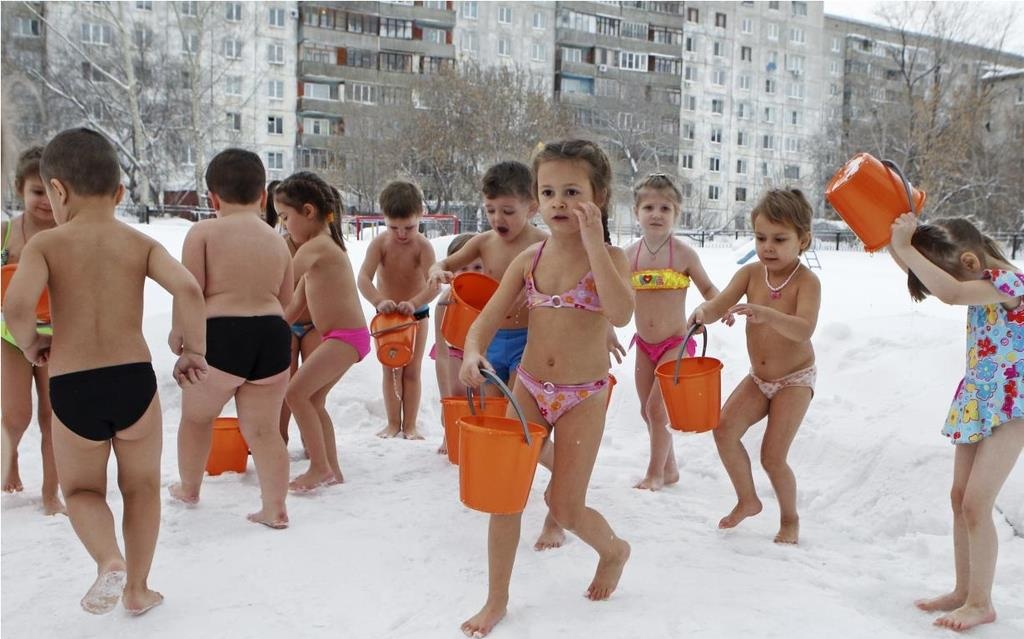 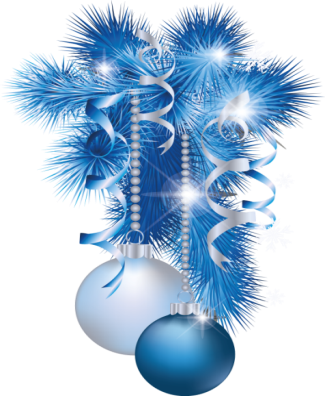 Правила эти помни всегда,
 чтоб не случилась с тобою беда.
Помни, жизнь всего одна,
 больше всех она важна!